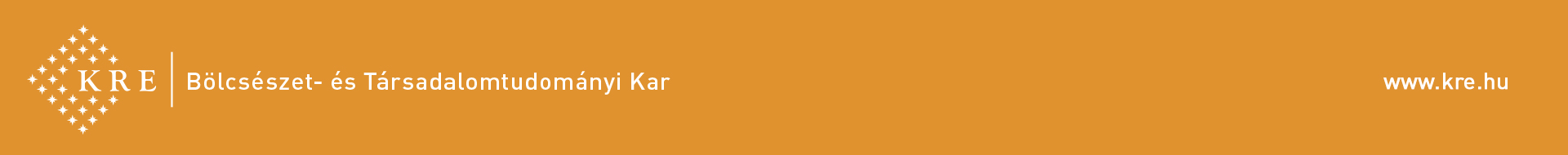 Géza HorváthGeschichte der deutschen LiteraturVon der Romantik bis zum Fin de Siècle
Übersicht
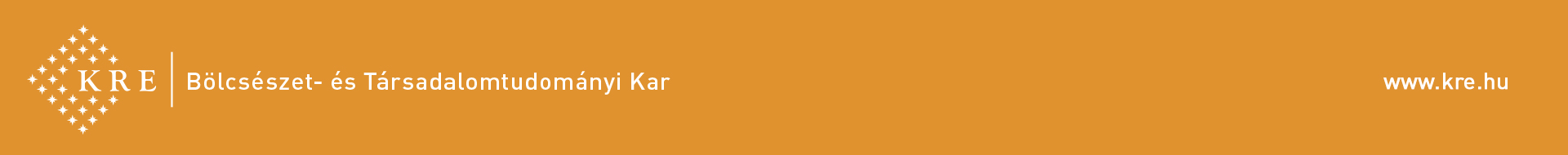 Thematische Schwerpunkte
Die Vorlesung „Geschichte der deutschen Literatur 1815-1910” bietet einen Überblick über die Geschichte der deutschsprachigen Literaturen im 19. Jahrhundert und um die Jahrhundertwende, sie klärt die wichtigen Richtungen, Gattungen und literarischen Formen sowie das Lebenswerk der bedeutendsten Vertreter der Zeit. Zielsetzung der Lehrveranstaltung ist es, den Studierenden die Entwicklungen und Prozesse im Bereich der Literatur im historisch-kulturellen Kontext vorzustellen. Wichtige Themenkreise sind: der historisch-politische und kulturelle Hintergrund, die Weltansicht, die Entwicklungsgeschichte der Künste, insbesonderere der Literatur, die bedeutenden Gattungen, Werke und Autoren der deutschen Romantik, des Biedermeier, des Vormärz, des Realismus, des Naturalismus und des Fin de Siècle.
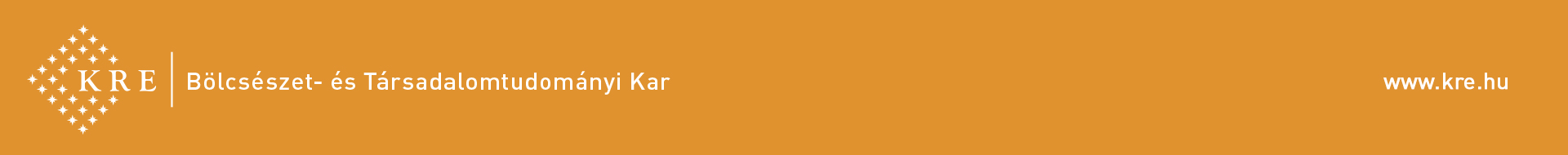 BibliographiePrimär - Pflichtlektüre
Ludwig Tieck: Der blonde Eckbert / Der Runenberg
Novalis: Heinrich von Ofterdingen
Brüder Grimm: Märchen (5)
E.T.A. Hoffmann: Der goldene Topf / Der Sandmann / Das Fräulein von Scuderi
Heinrich von Kleist: Das Erdbeben in Chili / ein Drama
Eduard Mörike: Mozart auf der Reise nach Prag
Adalbert Stifter: Bunte Steien (Vorwort, Der Bergkristall)
Gottfried Keller: Romeo und Julia auf dem Dorfe
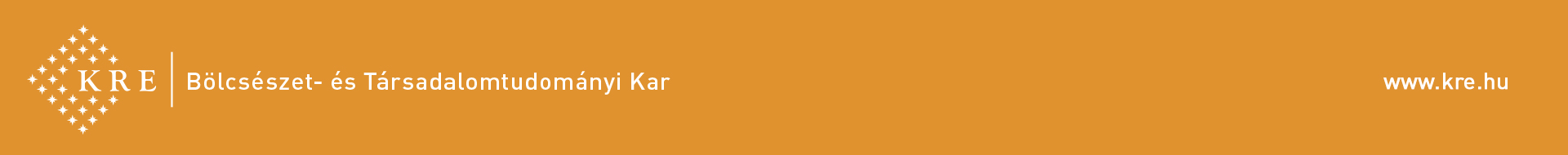 BibliographiePrimär - Pflichtlektüre
Theodor Fontane: Schach von Wuthenow / Effi Briest
Theodor Storm: Der Schimmelreiter
Gerhart Hauptmann: Vor Sonnenaufgang
R.M. Rilke: Gedichte / Die Aufzeichnungen des Malte Laurids Brigge
Stefan George: Gedichte
Hugo von Hofmannsthal: Gedichte / Ein Brief /eine Erzählung
Thomas Mann: Der Tod inVenedig / Tristan / Tonio Kröger
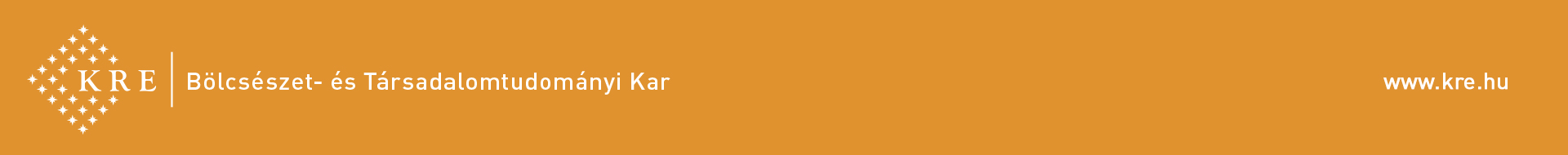 Bibliographie / NachschlagewerkeSekundär
Bernd BALZER / Volker MERTENS (Hg.) (1990): Deutsche Literatur in Schlaglichtern. Mannheim / Wien / Zürich: Meyers Lexikonverlag
Viktor ŽMEGAČ et al.(2004): Kleine Geschichte der deutschen Literatur. Wiesbaden: Marix
Horst Dieter SCHLOSSER(1996): dtv-Atlas zur deutschen Literatur. München: dtv
JESSING (2008): Neuere deutsche Literaturgeschichte. Eine Einführung. Tübingen: Narr
Helmut SCHANZE (Hg.) (2003): Romantik-Handbuch. Stuttgart: Kröner
Michael TITZMANN (2002): Zwischen Goethezeit und Realismus. Wandel und Spezifik in der Phase des Biedermeier. Tübingen: Niemeyer
Sabine BECKER (2003): Bürgerlicher Realismus. Stuttgart: UTB
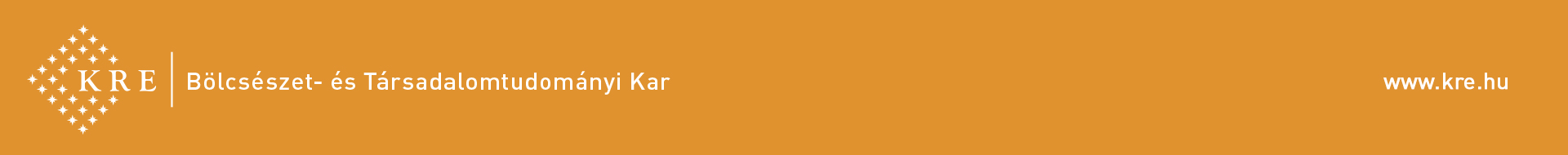 Geschichte der deutschen Literatur 1815-19101. Romantik (ca. 1795-ca.1815) I–II.
Begriffserklärung
Historischer Hintergrund
Epochen:
I. Frühromantik (1795-1805)
Zentrum: Jena
Vertreter: Johann Gottlieb Fichte, Friedrich Wilhelm Joseph von Schelling, Ludwig Tieck, Novalis, Friedrich Daniel Ernst Schleiermacher, die Brüder Friedrich und August Wilhelm Schlegel mit ihren Frauen Dorothea und Caroline
Charakteristika: theoretisch-philosophische Ansätze, Schauerromantik
Organ: Athenaeum (1798-1800)
„Manifest”: Athenaeumsfragment Nr. 116 → „die romantische Poesie ist eine progressive Universalpoesie”
Gattungen: Fragment, Prosa (Erzählung, /Künstler/Roman) Lyrik
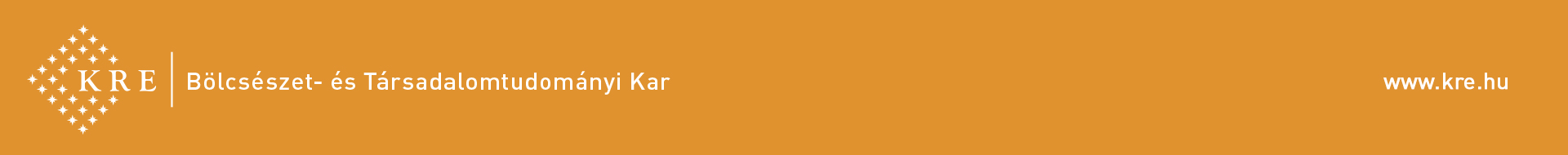 2. Romantik I–II.
II. Hochromantik (Heidelberger Romantik, 1805-1809)
Zentren: Heidelberg, Berlin
Vertreter: Clemens Brentano mit seiner Frau Sophie, sein Freund und späterer Schwager Achim von Arnim, Joseph Görres, Jacob und Wilhelm Grimm.
Charakteristika: Hinwendung zur Volkskunst
Gattungen: Sagen, Märchen, Volkslied, Lied, Ballade

III. Hochromantik (Dresdener und Berliner Romantik, 1808-1815)

Zentren: Dresden, Berlin, Wien, Heidelberg, Nürnberg

Vertreter: Heinrich von Kleist, Adam Heinrich Müller und der Maler Caspar David Friedrich, Adelbert von Chamisso, Friedrich de la Motte Fouqué, E.T.A. Hoffmann.

Charakteristika: der literarische Salon, Freiheitsdichtung, Schauerromantik
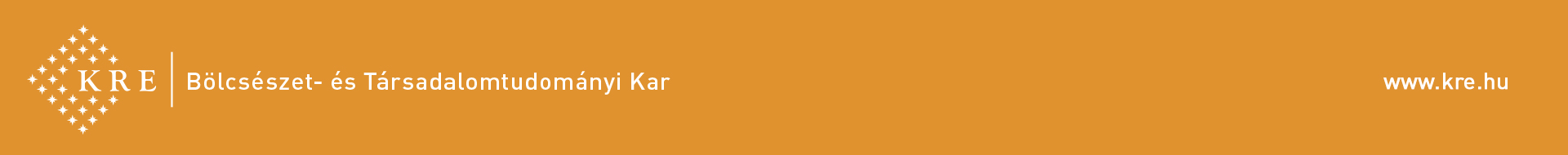 3. Zwischen Restauration und Revolution(1815-1849)
Historischer Hintergrund: Vom Wiener Kongress (1814-1815) bis zu den Märzrevolutionen (1848)

Richtungen:
Biedermeier (Eduard Mörike, Adalbert Stifter)
Vormärz (Heinrich Heine, Georg Büchner, Richard Wagner)
Junges Deutschland
Das Wiener Volksstück (J.N. Nestroy, F. Raimund)
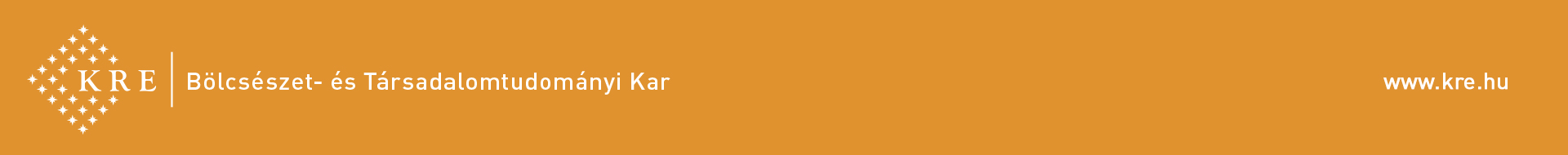 4. Realismus und Gründerzeit (1850-1890)
Historischer Hintergrund: der Weg zum deutschen Nationalstaat v. Norddeutschen Bund bis zur Gründung des Deutschen Reiches (1871)
Realismus als Programm (Romantheorie, Roman, Novelle)
Vertreter: Gottfried Keller,  Theodor Storm, Theodor Fontane, Friedrich  Hebbel
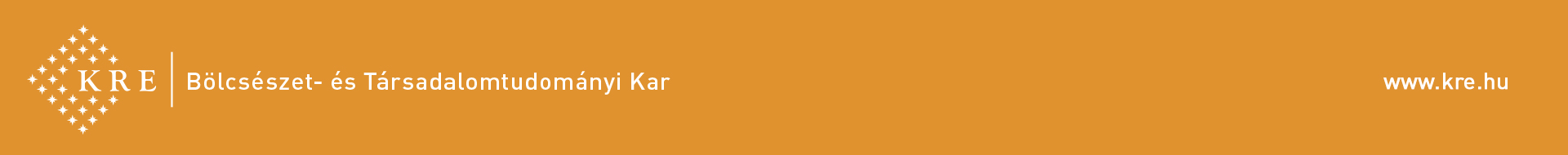 5. Naturalismus (1880-1895)
Historischer Hintergrund: Gründerzeit, Industrialisierung, technische Entwicklung, Naturwissenschaften
Zentren: Großstädte wie München, Berlin
Thematik: Dichtung als Instrument sozialer Umwälzung, der vierte Stand
Vorläufer und Vertreter: Charles Darwin, Hyppolite Taine, Emile Zola, Arno Holz, Johannes Schlaf (konsequenter Naturalismus, Sekundenstil), Gerhart Hauptmann
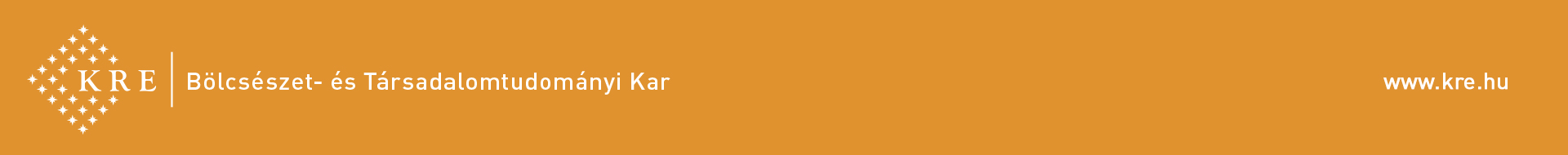 6. Fin de Siècle (1890-1914) I.
Historischer und geistiger Hintergrund: Aufbruch und Krise vor dem I. Weltkrieg, Säkularisierung, Psychoanalyse (S. Freud, C.G. Jung)
Arthur Schopenhauer, Friedrich Nietzsche
Schlüsselbegriffe: Moderne, Modernismus, Dekadenz, Ästhetizismus
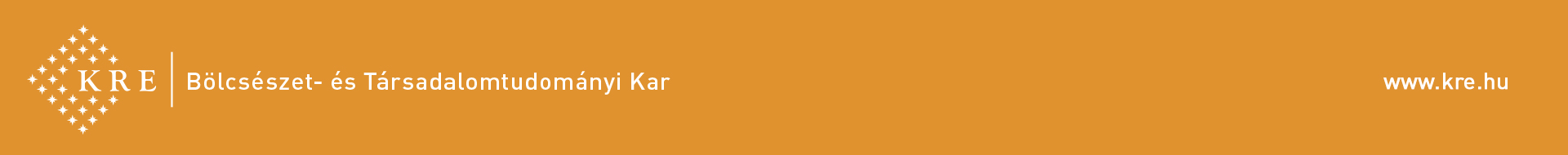 7. Fin de Siècle (1890-1914) II.
Zentren: Großstädte: Berlin, München, Wien, Budapest
Charakteristika: Stilpluralismus (Impressionismus, Symbolismus, Jugendstil, Neuromantik)
Themen: Leben, Traum, Erotik, Tod
Vertreter: Rainer Maria Rilke, Stefan George, Hugo von Hofmannsthal, Arthur Schnitzler, der junge Thomas Mann, der junge Hermann Hesse
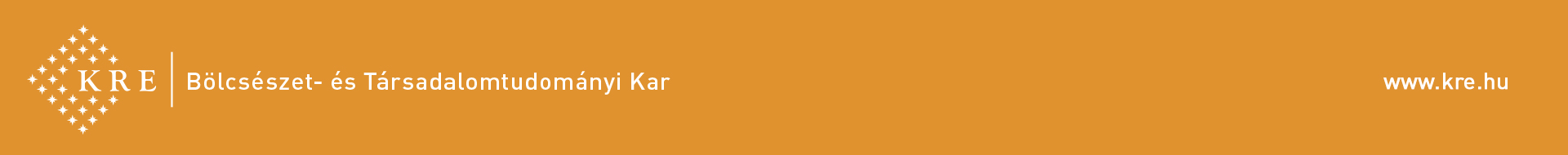 8. Fin de Siècle (1890-1914) III.
Themen: Leben, Traum, Erotik, Tod
Vertreter: Rainer Maria Rilke, Stefan George, Hugo von Hofmannsthal, Arthur Schnitzler, der junge Thomas Mann, der junge Hermann Hesse
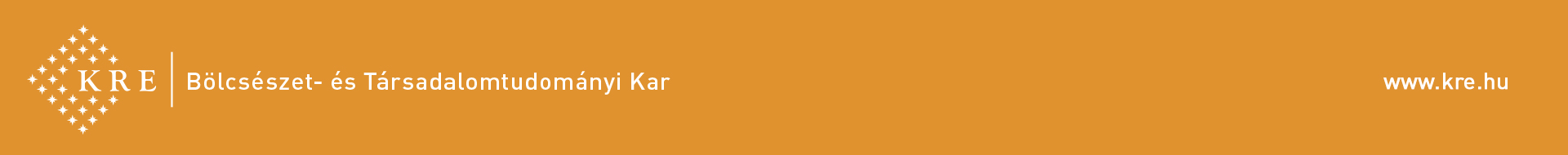 9. Exkurs
Thomas Mann: Der Tod in venedig (1913) I. – eine Meisternovelle
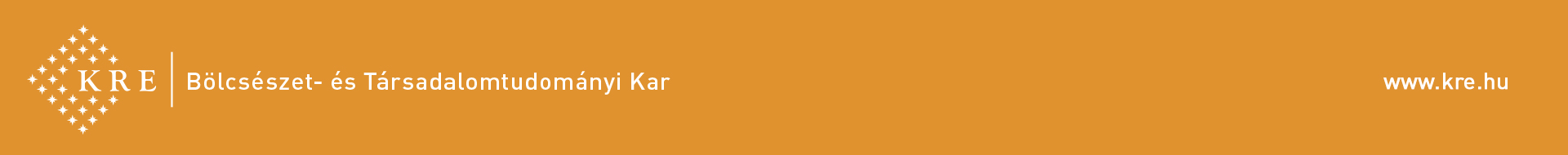 10. Exkurs
Thomas Mann: Der Tod in venedig (1913) II. – eine Meisternovelle